Плохой учитель учит предмету.
Средний учитель помогает понять суть предмета.

      Хороший учитель помогает понять самих себя       через понимание предмета.

Лучший учитель рассказывает анекдоты 
и отпускает домой.
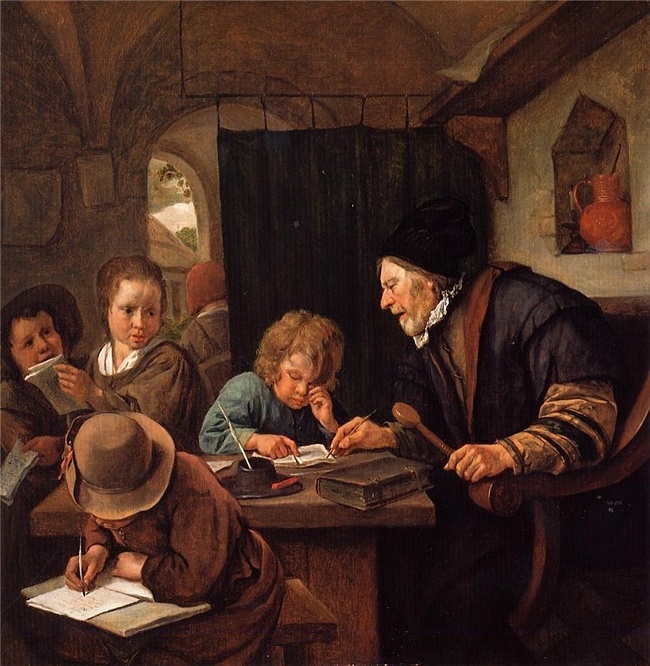 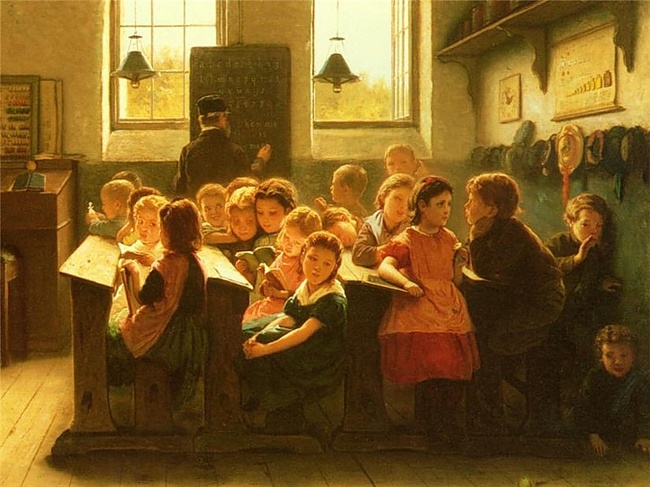 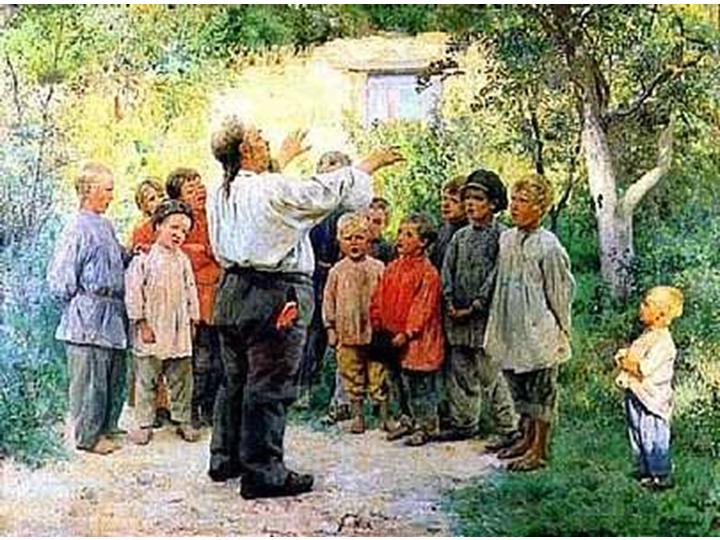 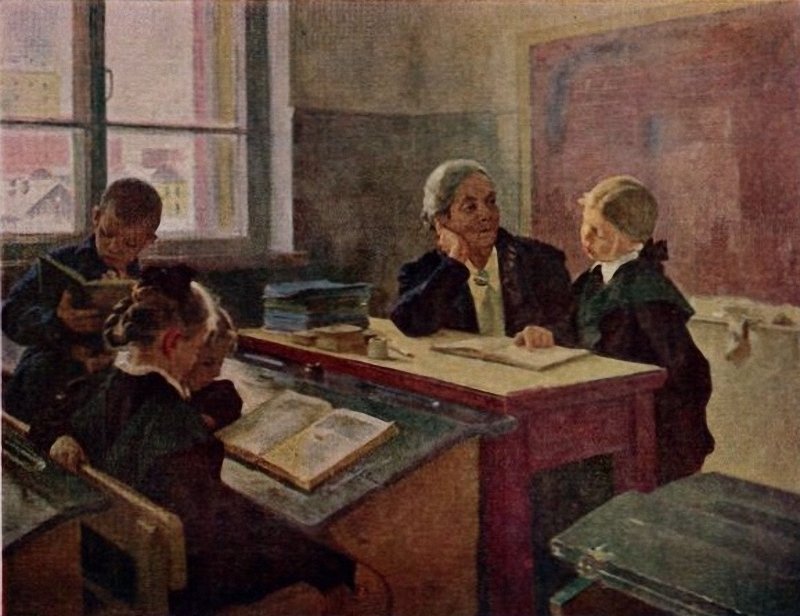 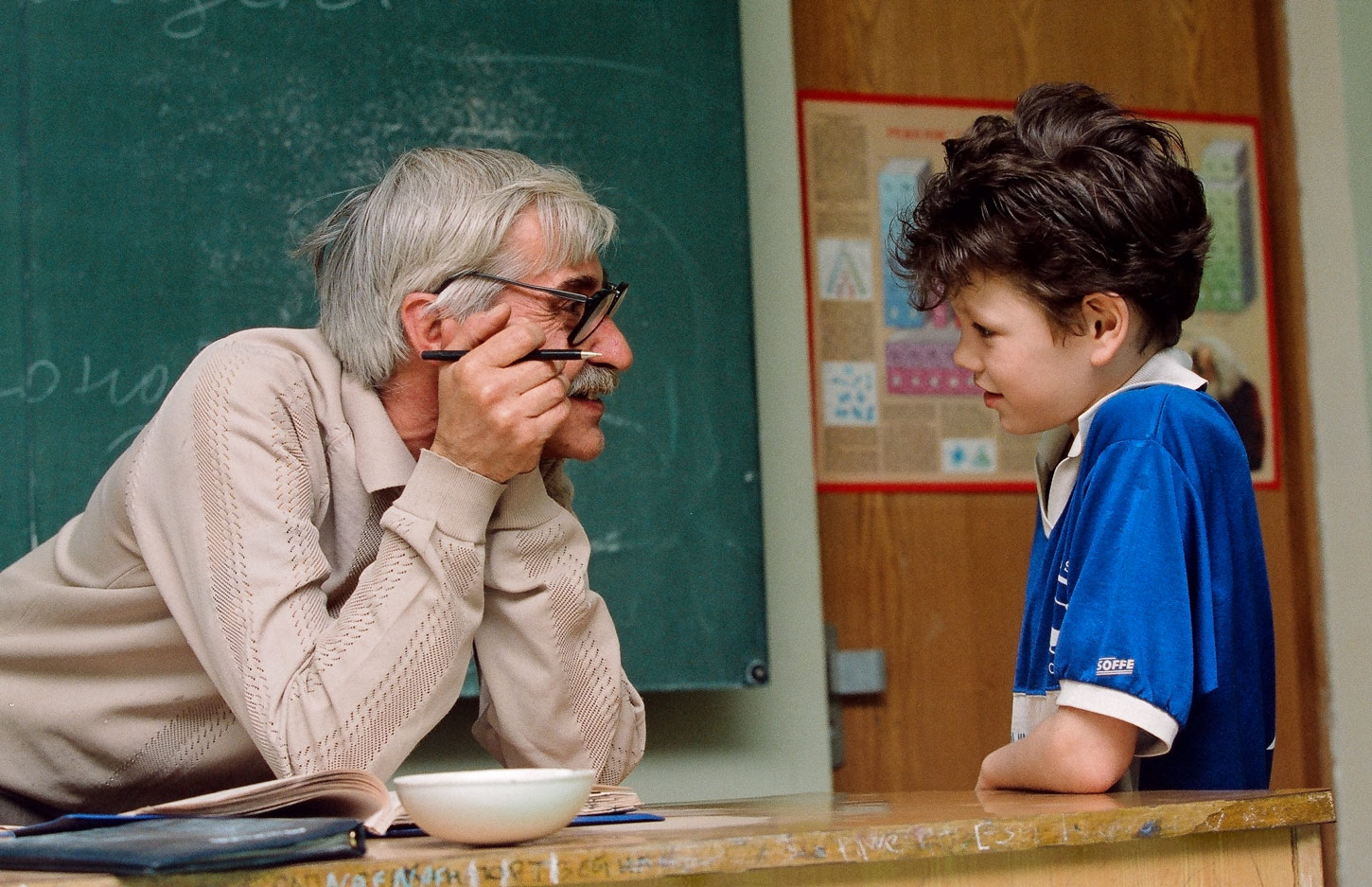 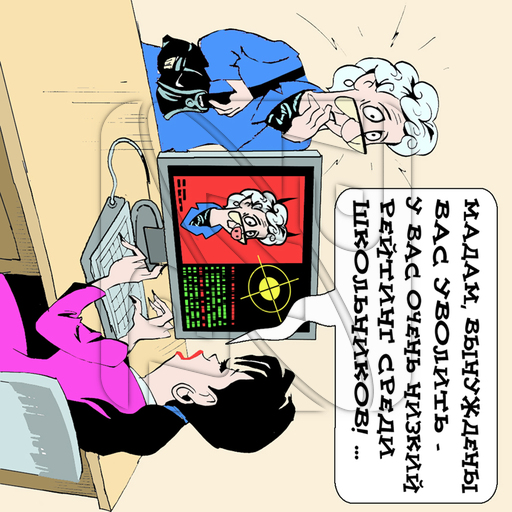 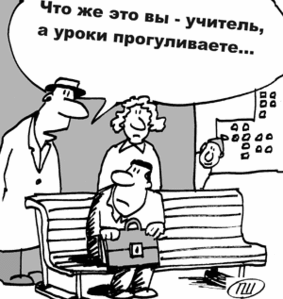 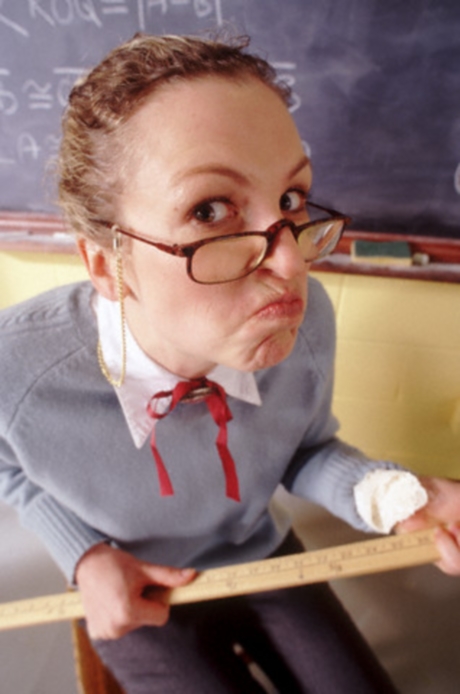 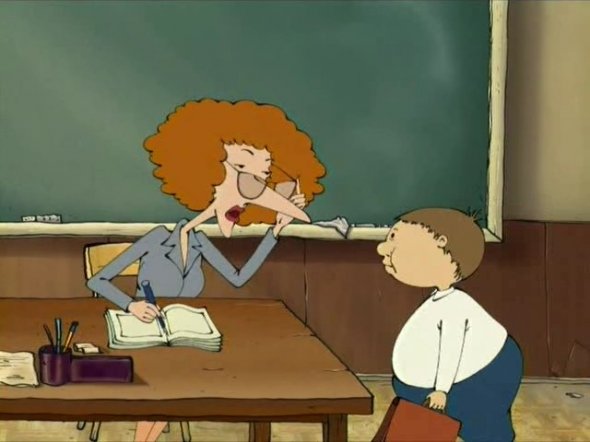 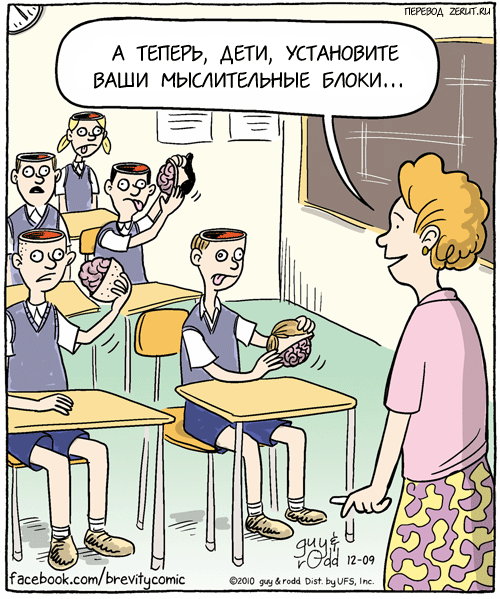 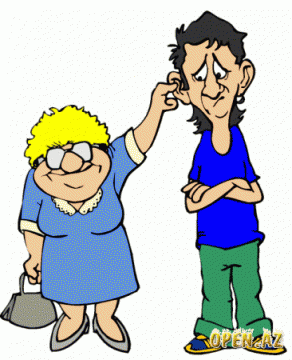 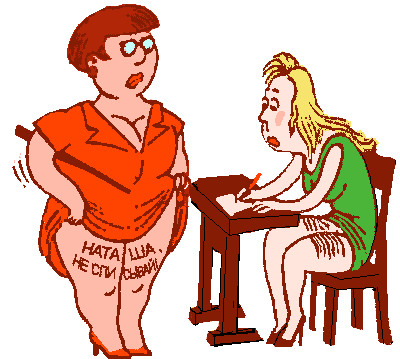 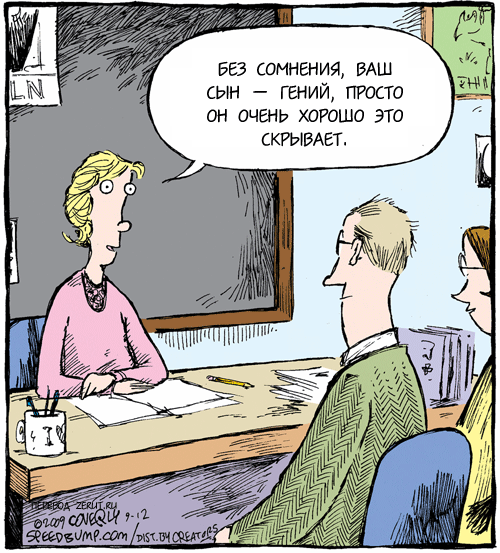 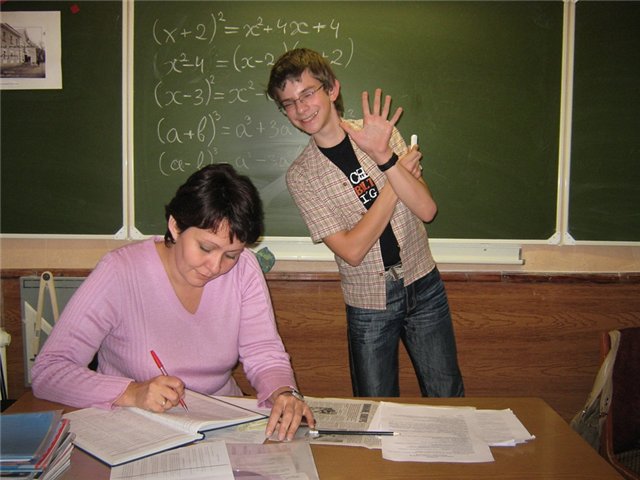 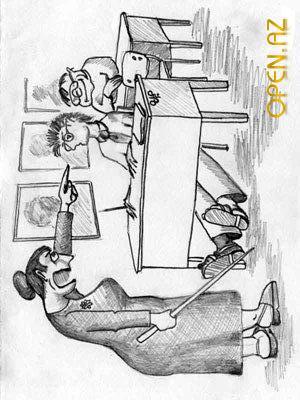 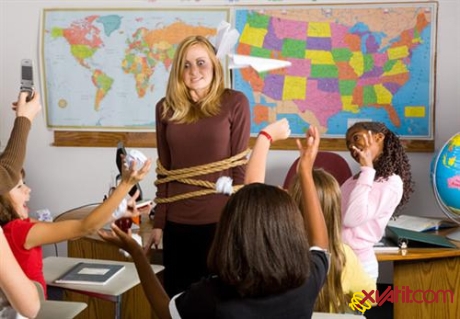 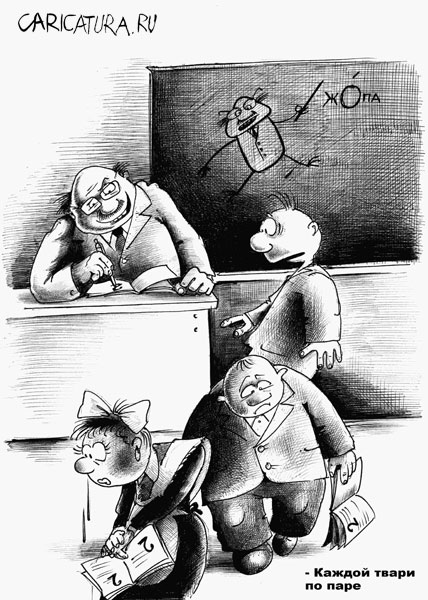 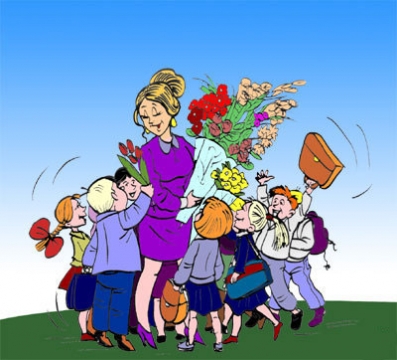 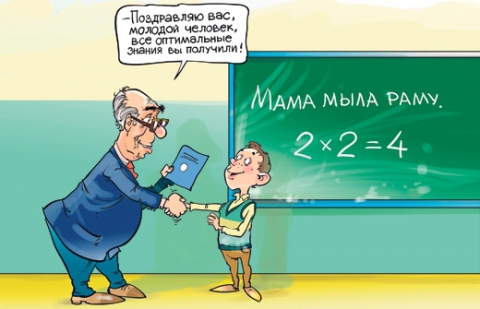 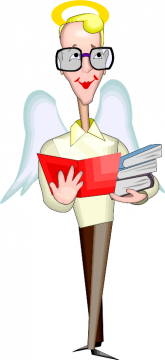 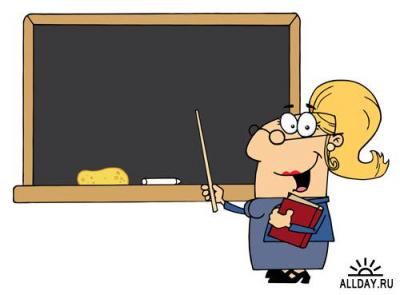 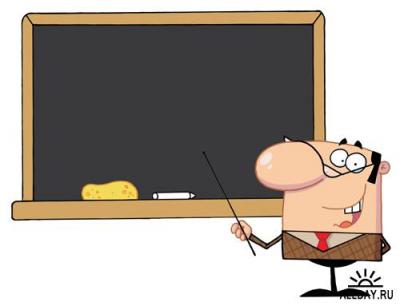 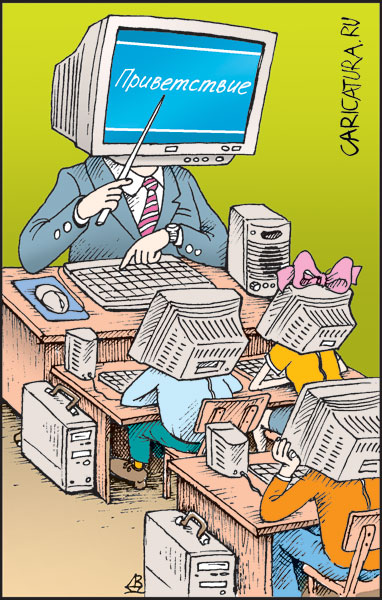 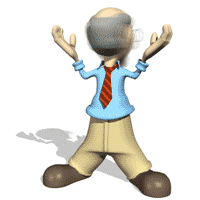 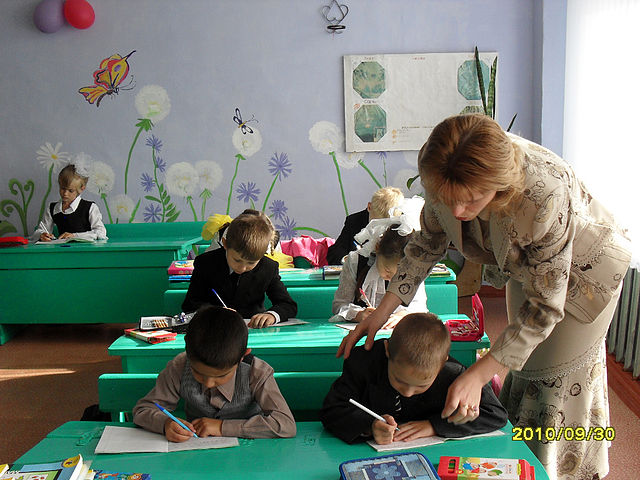 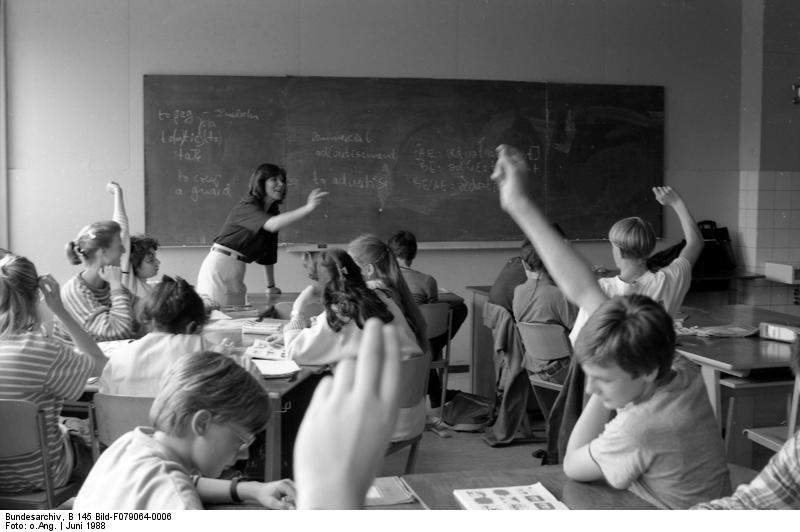 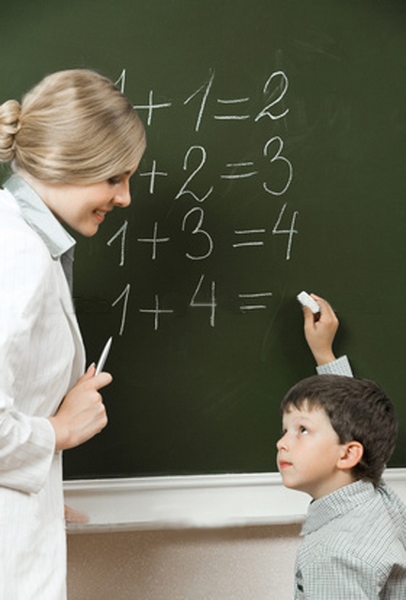 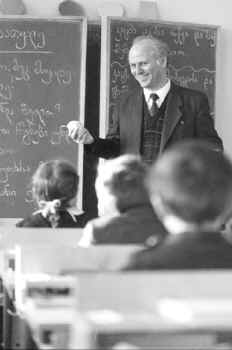 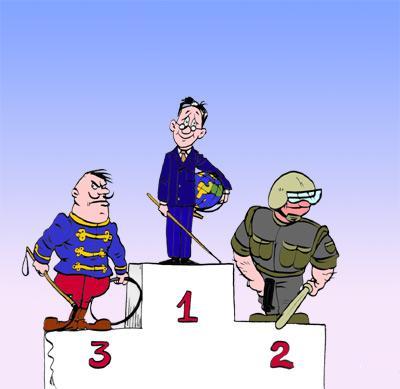